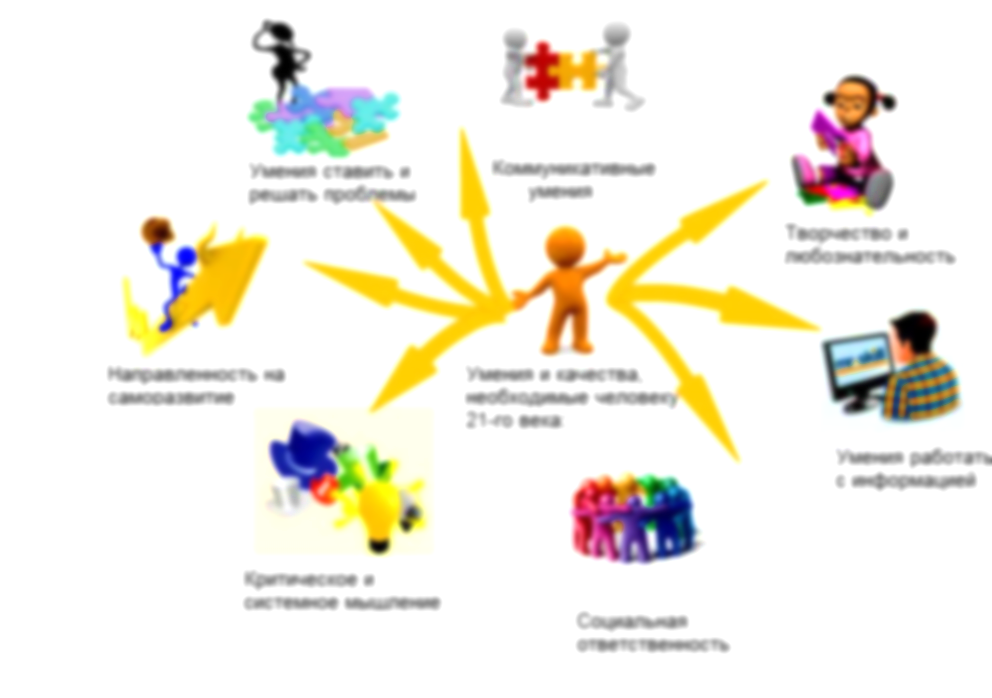 ОРГАНИЗАЦИЯ И ВНЕДРЕНИЕ БИЗНЕС-ПРОЦЕССОВ
ДОПОЛНИТЕЛЬНАЯ ПРОФЕССИОНАЛЬНАЯ ПРОГРАММА ПЕРЕПОДГОТОВКИ
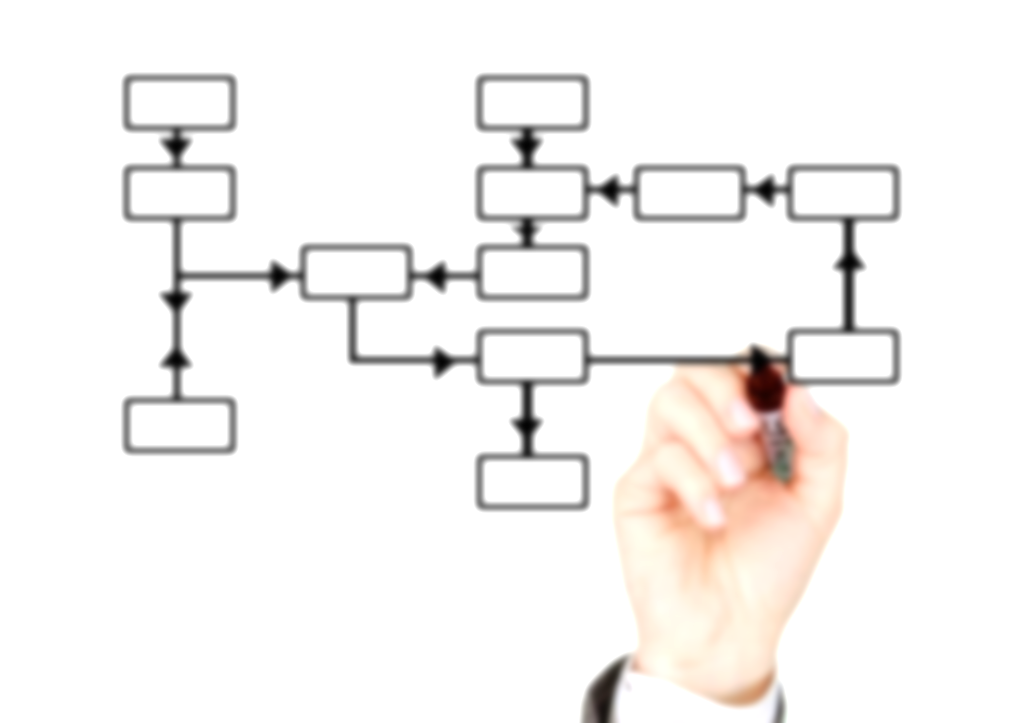 Цель и задачи программы
Программа нацелена на 
формирование компетенций в области теории и практики в осуществлении организации и внедрения бизнес-процессов; 
освоение принципов алгоритмизации и создания эффективных алгоритмов; 
овладение специальными знаниями в области методологии планирования бизнес-процессов, 
бизнес-моделирования, а также реинжиниринга бизнес-процессов данной деятельности; 
управления качеством на предприятиях с учетом технических, финансовых и человеческих факторов;
 построения организационных структур и системы управления, методами и моделями управления риском при внедрении бизнес-процессов. 
 
             Задачами программы являются: 
усвоение теории и методологии бизнес–процессов и определение эффективности  деятельности социальной экономической системы (СЭС); 
применение методик составления  различных видов алгоритмов с одним или сложным условием, применение навыков по отладке и тестированию алгоритмов; 
организация процесса реализации бизнес-плана; приобретение навыков решения практических задач в единстве всех бизнес-процессов: 
логистики, производства и продаж; применение современного бизнес-моделирования СЭС при поиске путей вывода из кризиса и обеспечения его устойчивого экономического роста, путем оптимизации и моделирования процессов протекающих в СЭС; 
рассмотрение основных подходов к осуществлению управления качеством на всех уровнях и стадиях развития организации (предприятия).
ОРГАНИЗАЦИЯ И ВНЕДРЕНИЕ БИЗНЕС-ПРОЦЕССОВ
2
По результатам освоения программы специалист будет
Знать: 
   Понятие алгоритма и его свойства, алгоритмические структуры, их свойства и приемы использования. Взаимосвязь архитектуры бизнеса и СЭС, эволюцию организационных принципов управления СЭС, уровни абстракции архитектуры СЭС. Подходы к оценке и управлению рисками в современных экономических условиях. Методики описания и  моделирования бизнес-процессов. Устройство и функционирование ИС, основы реинжиниринга бизнес-процессов в организации. Методические подходы к разработке стратегии управления бизнес-процессами
Уметь: 
   Анализировать структуру алгоритмов построения бизнес процессов. Выделять предметные области архитектуры организации согласно модели стратегического соответствия бизнеса и СЭС.  Проводить аудит и реорганизацию бизнес-процессов. Применять метод экспертных оценок риска при внедрении бизнес-процессов. Создавать модели сети бизнес-процессов СЭС в системе Business Studio. Прогнозировать и планировать бизнес-процессы. Применять программные продукты для моделирования бизнес-процессов, оценки их эффективности.
Владеть: 
   Инструментальными средствами моделирования, алгоритмизации и автоматизации бизнес-процессов СЭС. Навыками построения бизнес-модели организации, моделирования архитектуры СЭС. Методами и моделями управления риском при внедрении бизнес-процесса.  Методами сбора исходной информации. Навыками применения системы менеджмента качества, основанной на процессном подходе.
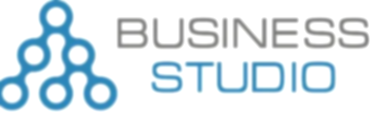 ОРГАНИЗАЦИЯ И ВНЕДРЕНИЕ БИЗНЕС-ПРОЦЕССОВ
3
Руководитель ДППП ИТ-профиля «Организация и внедрение бизнес-процессов»
Хомякова Татьяна Сергеевна, старший преподаватель.
Федеральное государственное автономное образовательное учреждение высшего образования «Южно-Уральский государственный университет (национальный исследовательский университет)», ВШЭУ, ЭБ.
Стаж работы в образовательных организациях высшего образования Российской Федерации с 1994 г. (29 лет)
Информация об участии в научно-исследовательских проектах и публикации по данной тематике:
Свидетельство о государственной регистрации программ для ЭВМ Программный комплекс управления и регистрации жилого фонда – House record for Windows / Гурлев В.Г., Хомякова Т.С., Атаманченко Т.И.; Свидетельство о государственной регистрации программ для ЭВМ № 2015660576; заявл. 17.08.15; регистр. 02.10.15, заявка № 2015617537.
The development and application of information technology of a complex assessment of economic and energy security of the enterprises of housing and communal services,  V. G. Gurlev; T. S. Khomyakova, 2016 2nd International Conference on Industrial Engineering, Applications and Manufacturing (ICIEAM), Year: 2016, Pages: 1 - 7, DOI: 10.1109/ ICIEAM. 2016.7911629, IEEE Conference Publications  URL:  http://ieeexplore. ieee.org/document/7911629/
Хомякова Т.С. Разработка и применение информационной технологии комплексной оценки экономической и энергетической безопасности предприятий ЖКХ / В. Г. Гурлев, Т.С. Хомякова // Наука ЮУрГУ: 68-я научная конференция. 2016.– Челябинск: Издательский центр ЮУрГУ,  2016
Хомякова Т.С. К вопросу о комплексной оценке экономической и энергетической безопасности предприятий жилищно-коммунальной сферы / Гурлев В.Г., Хомякова Т.С. Аудит и финансовый анализ. 2016. № 1. С. 85-93.
Economic Security of Households: Threat Identification and Risk Diagnosis Tools   V. G. Gurlev; T. S. Khomyakova, Proceedings of the 35th International Business Information Management Association (IBIMA), ISBN: 978-0-9998551-4-0, 1-2 April 2020, Seville, Spain, p. 9779-9789.
Хомякова Т.С. Инновационное развитие промышленных предприятий как фактор повышения уровня экономической безопасности регионов России. В. Г. Гурлев, Т.С. Хомякова / Проблемы экономической безопасности и таможенного регулирования: поиск эффективных решений» монография / под. ред. Карпушкиной. - Челябинск: Изд-во ЮурГУ,2021
ОРГАНИЗАЦИЯ И ВНЕДРЕНИЕ БИЗНЕС-ПРОЦЕССОВ
4
Авторы и преподаватели ДПП ИТ-профиля «Организация и внедрение бизнес-процессов»
ОРГАНИЗАЦИЯ И ВНЕДРЕНИЕ БИЗНЕС-ПРОЦЕССОВ
5
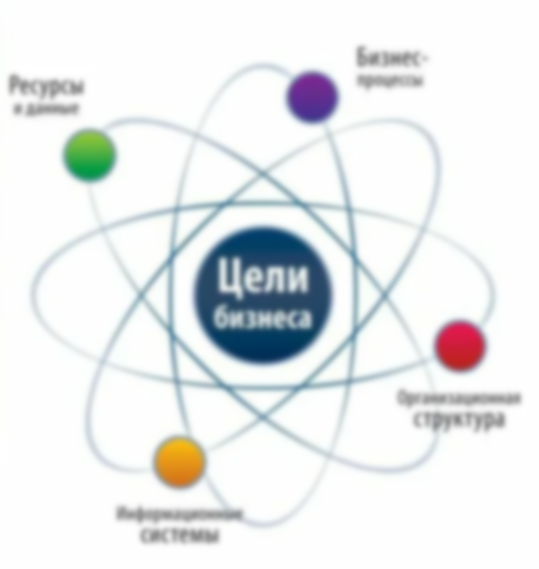 Срок реализации программы - 9 месяцев.Очная форма обучения в группах.
ОРГАНИЗАЦИЯ И ВНЕДРЕНИЕ БИЗНЕС-ПРОЦЕССОВ
6
Структура программы
ОРГАНИЗАЦИЯ И ВНЕДРЕНИЕ БИЗНЕС-ПРОЦЕССОВ
7
Структура программы
ОРГАНИЗАЦИЯ И ВНЕДРЕНИЕ БИЗНЕС-ПРОЦЕССОВ
8
Базы практики
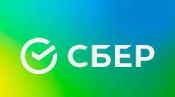 ПАО Сбербанк России


ПАО КБ «УБРИР» 


Союз «Южно-Уральская торгово-промышленная палата»


ООО «Первый Бит» и др.
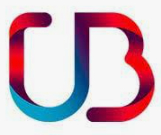 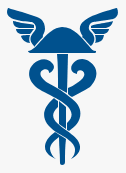 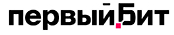 ОРГАНИЗАЦИЯ И ВНЕДРЕНИЕ БИЗНЕС-ПРОЦЕССОВ
9
ИТОГОВАЯ АТТЕСТАЦИЯ
Итоговая аттестация по программе проводится в форме защиты итоговой аттестационной  работы. 
Работа проводится в сроки, предусмотренные учебным планом, графиком учебного процесса, графиком защиты итоговой аттестационной работы. Защита проводится в форме доклада.
С учетом требований программы результаты защиты выпускной квалификационной работы оцениваются по 4-х балльной системе («отлично», «хорошо», «удовлетворительно», «неудовлетворительно»).

Выдаваемый документ: 
диплом о профессиональной переподготовке
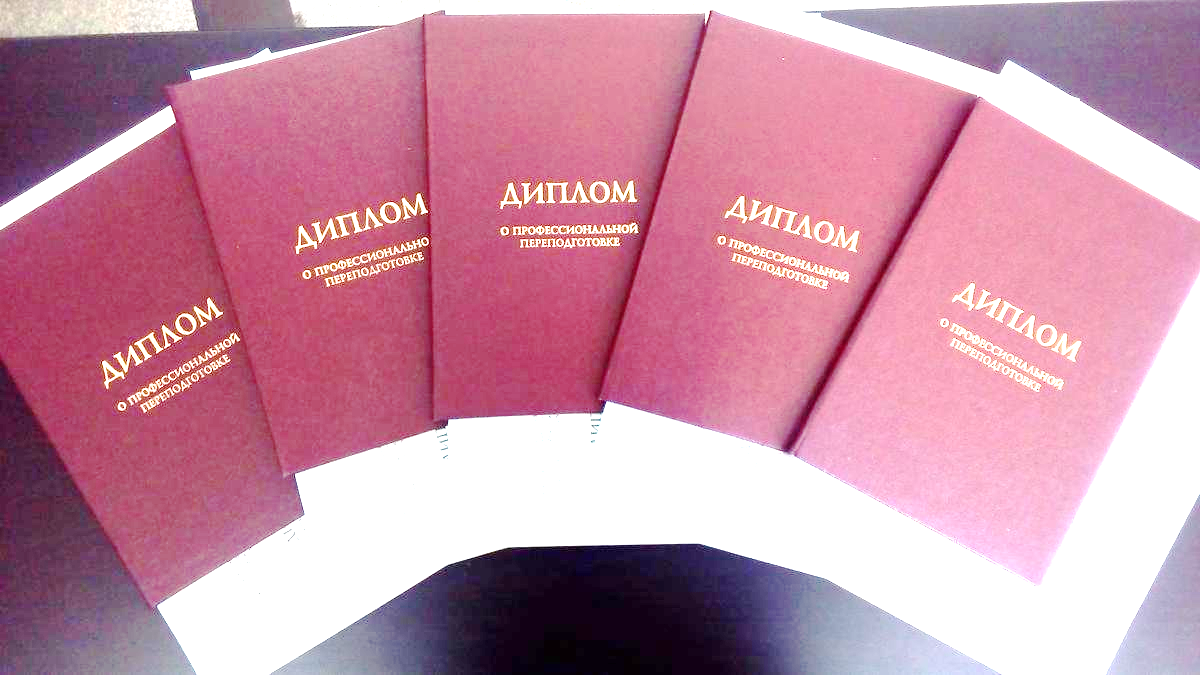 ОРГАНИЗАЦИЯ И ВНЕДРЕНИЕ БИЗНЕС-ПРОЦЕССОВ
10
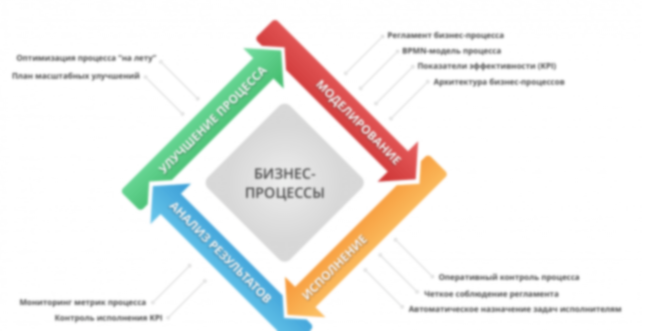 РЕЗЮМЕ и ПЕРСПЕКТИВЫ
Грамотное управление бизнес процессами — один из самых популярных способов улучшить результаты компании и повлиять на эффективность её работы. Однако часто под этим термином ошибочно понимают тотальную экономию, и предприятие не добивается желаемого роста: прибыль продолжает падать несмотря на максимальное сокращение расходов. В целях  безопасности от возможных рисков, руководители нанимают специалиста по процессному управлению. 
Специалист знает, как улучшить показатели и наладить деятельность компании, отвечает за разработку и оптимизацию процессов предприятия. Без него сложно выполнять многие задачи: собирать и анализировать информацию о положении дел на предприятии, выявлять реальные возможности для роста в условиях экономической нестабильности, разрабатывать стратегию развития, прогнозировать потенциальные риски. Поэтому потребность в этих специалистах только растет.
информацию о положен
ИТ-специальность после окончания программы:  Менеджер по процессному управлению.
З/плата данных специалистов на рынке труда от100-150 тыс. руб.
ОРГАНИЗАЦИЯ И ВНЕДРЕНИЕ БИЗНЕС-ПРОЦЕССОВ
11